Clinical Update
ADAPTED FROM: 2024 Guideline for the Primary Prevention of Stroke:
A Guideline from the American Heart Association/American Stroke Association
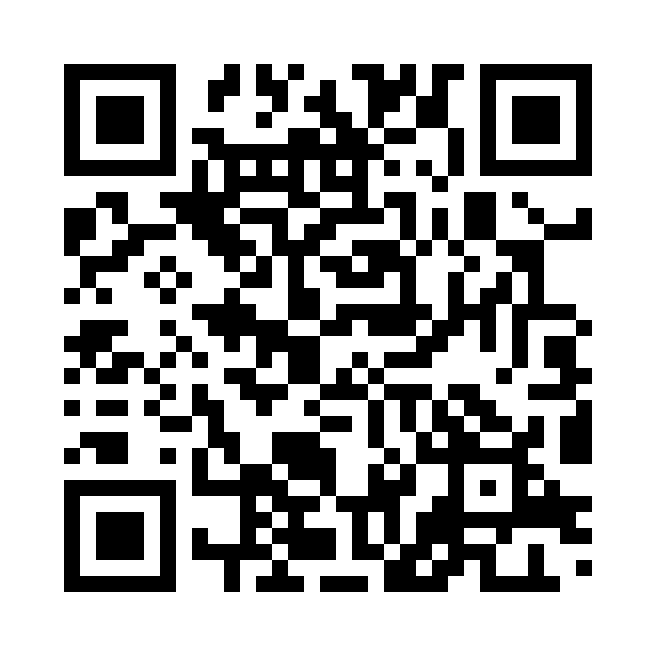 AHA Clinical Update PPTX
Table 1. Applying Class of Recommendation and Level of Evidence to Clinical Strategies, Interventions, Treatments, or Diagnostic Testing in Patient Care
COR and LOE are determined independently (any COR may be paired with any LOE). 
A recommendation with LOE C does not imply that the recommendation is weak. Many important clinical questions addressed in guidelines do not lend themselves to clinical trials. Although RCTs are unavailable, there may be a very clear clinical consensus that a particular test or therapy is useful or effective.  
*The outcome or result of the intervention should be specified (an improved clinical outcome or increased diagnostic accuracy or incremental prognostic information). 
 †For comparative-effectiveness recommendation (COR 1 and 2a; LOE A and B only), studies that support the use of comparator verbs should involve direct comparisons of the treatments or strategies being evaluated. 
‡The method of assessing quality is evolving, including the application of standardized, widely-used, and preferably validated evidence grading tools; and for systematic reviews, the incorporation of an Evidence Review Committee.  
COR indicates Class of Recommendation; EO, expert opinion; LD, limited data; LOE, Level of Evidence; NR, nonrandomized; R, randomized; and RCT, randomized controlled trial.
Bushnell, C., et al. 2024 Guideline for the Primary Prevention of Stroke: A Guideline From the American Heart Association/American Stroke Association. Stroke.
Elements Associated with Elevated Stroke Risk
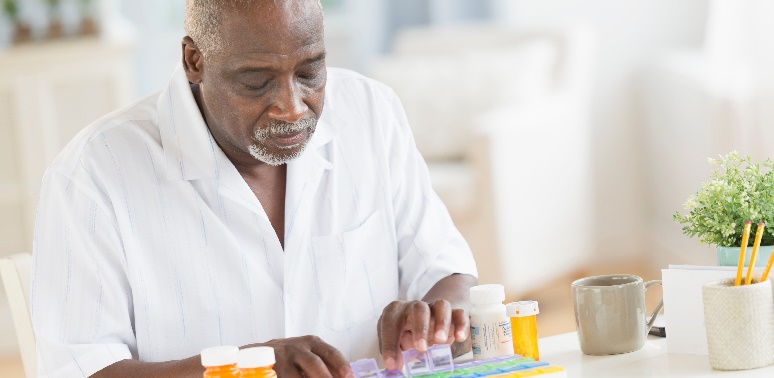 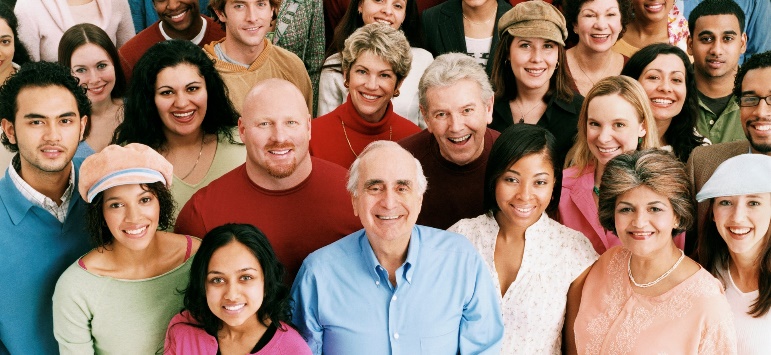 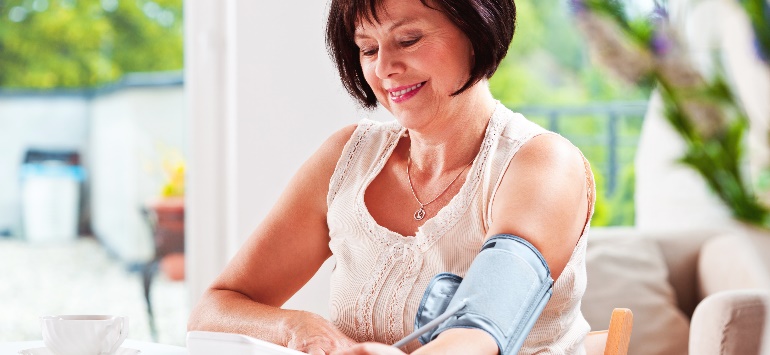 Inadequate Management of Common Risk Factors
Undiagnosed Risk Factors
Untreated Risk Factors
Best Practices Not Followed
Lack of Shared Decision Making
Health System Barriers
De-Emphasis of Lifestyle Factors (Life’s Essential 8)
Commonly Unrecognized Risk-enhancing Factors
Lipoprotein(a)
Thrombophilias
Endometriosis
Early Menopause
Complications of Pregnancy
Adverse Social Determinants of Health
Poor Access to Care
Socioeconomic Disadvantage
Lack of Social and Community Support
Poor Access to Education
Racism and Discrimination
3
Closing the Prevention Gap
Prevention Gap: Difference between current and potential control of stroke risk factors in the US.
Factors Affected:
Lifestyle factors 
Medical factors that can be managed  with behavior change and/or medication 
Non-medical factors including health literacy, food security, housing security, and access to medication  
Social determinant of health factors including access to education, access to health insurance, economic stability, neighborhood environment, and social and community context 
Importance: 
Represents the opportunity to reduce the burden of stroke on patients, communities, and society
Presents modifiable factors that allow us to address disparities in stroke risk  
Underscores the imperative for quality improvement and health services research to improve  risk factor detection and control
4
Sources of Evidence Used in Prevention Recommendations in this Guideline
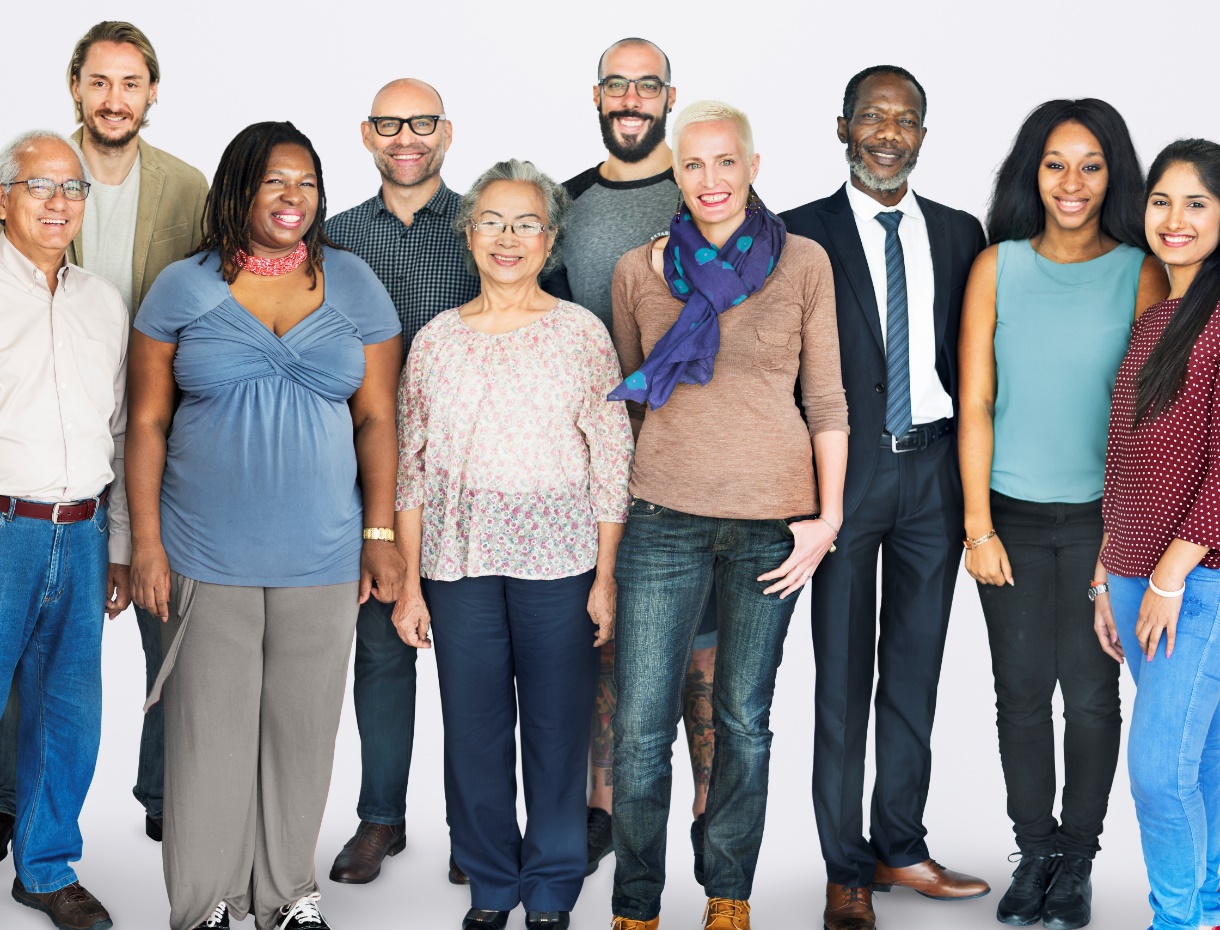 Outcome data from research in populations:
Without CVD
With CVD but not any Stroke or TIA
With CVD but ≤50% with history of stroke
Abbreviations: CVD indicates cardiovascular disease; and TIA, transient ischemic attach.
5
Social Determinants of Health and Health-Related Social Needs
Economic Stability
Health Literacy
Education
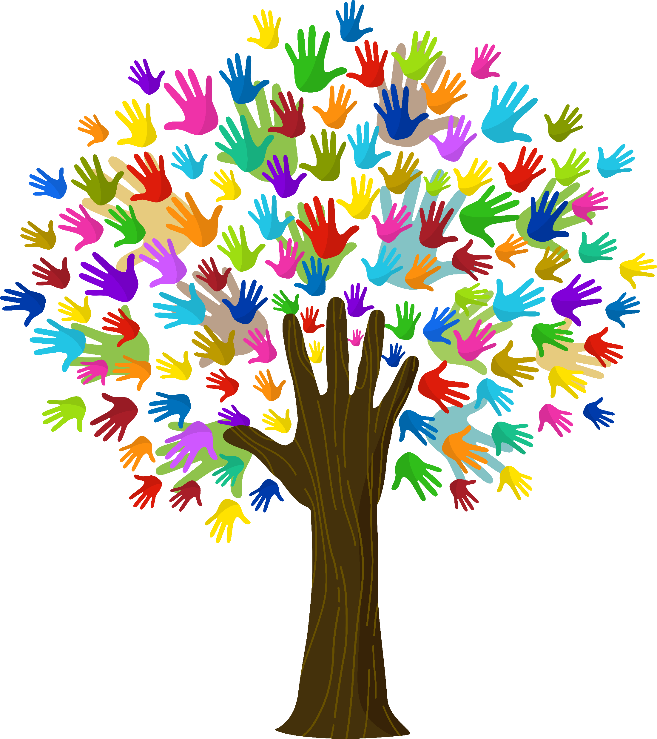 Food Security
Healthcare Access
Housing Security
Experiences of Racism
6
Primary Prevention: Screening
Abbreviations: CVD indicates cardiovascular disease; and SDoH , social determinants of health.
7
[Speaker Notes: This slide has been incorporated from the Guideline documents. We delete the column that says LOE can be deleted from the slide COR and recommendations kept. I think the background underneath the recommendations is too dark. A lighter grey would be preferable.]
Management of Health Behaviors and Health Factors for Primary Prevention of Stroke
Diet Quality
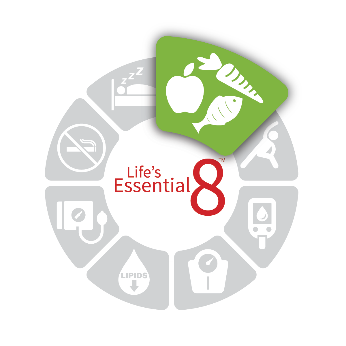 Abbreviations: BP indicates blood pressure; and CVD, cardiovascular disease.
8
Management of Health Behaviors and Health Factors for Primary Prevention of Stroke
Physical Activity
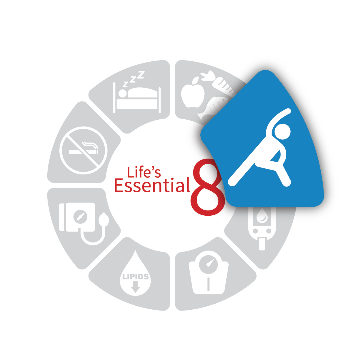 9
Management of Health Behaviors and Health Factors for Primary Prevention of Stroke
Blood Sugar
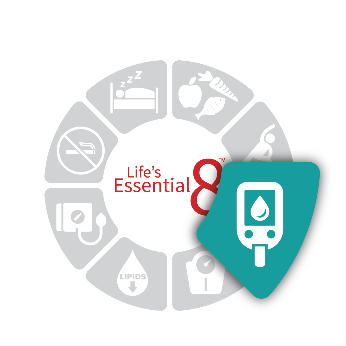 Abbreviations: ASCVD indicates atherosclerotic cardiovascular disease; CV, cardiovascular; CVD, cardiovascular disease; GLP-1, glucagon-like protein-1; T1D, type 1 diabetes mellitus; and T2D, type 2 diabetes mellitus.
10
Management of Health Behaviors and Health Factors for Primary Prevention of Stroke
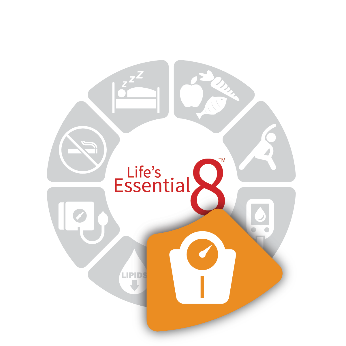 Weight and Obesity
11
Management of Health Behaviors and Health Factors for Primary Prevention of Stroke
Lipids
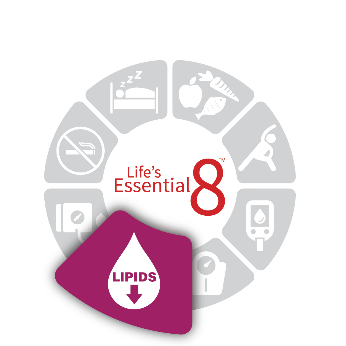 Abbreviations: AHA indicates the American Heart Association ; CV, cardiovascular; CVD, cardiovascular disease; and LDL-C, low-density lipoprotein cholesterol.
12
Management of Health Behaviors and Health Factors for Primary Prevention of Stroke
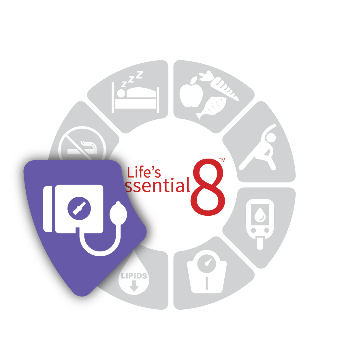 Blood Pressure
Abbreviations: ACEI indicates angiotensin converting enzyme inhibitor; ARB, angiotensin receptor blocker; BP, blood pressure; CCB, calcium channel blocker; and HTN, hypertension.
13
Management of Health Behaviors and Health Factors for Primary Prevention of Stroke
Tobacco Use / Cessation Intervention
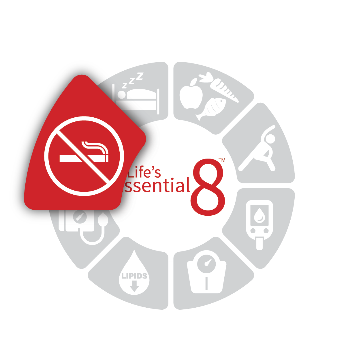 14
Management of Health Behaviors and Health Factors for Primary Prevention of Stroke
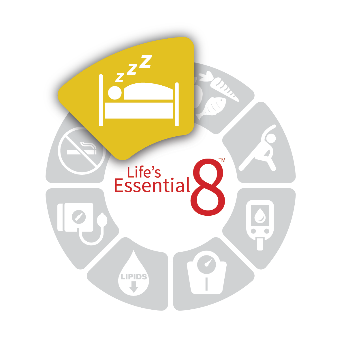 Tobacco Use / Cessation Intervention
Sleep
15
Atherosclerotic and Non-Atherosclerotic Risk Factors: Asymptomatic Carotid Artery Stenosis
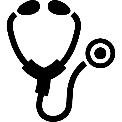 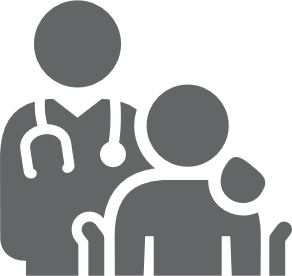 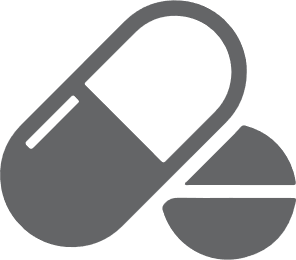 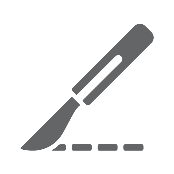 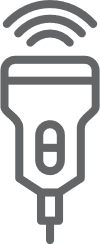 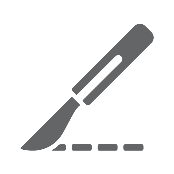 16
Atherosclerotic and Non-Atherosclerotic Risk Factors: Asymptomatic Cerebral Small Vessel Disease
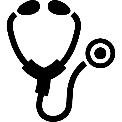 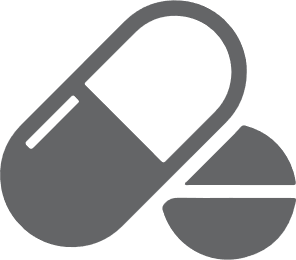 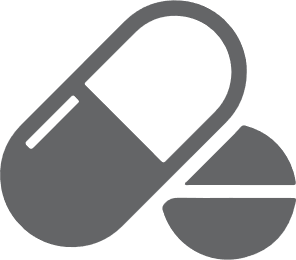 17
Atherosclerotic and Non-Atherosclerotic Risk Factors: Migraine
Linking Migraine to Stroke:
An association between migraine, particularly migraine with aura, and stroke risk has been consistently identified in observational studies. 
This association is stronger for ischemic stroke than for hemorrhagic stroke and is more evident in young women.
Vascular risk factors are common in  patients with migraine and contribute to excess stroke risk.
Use of combined hormonal contraception in those with migraine with aura is associated with increased risk for ischemic stroke.
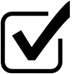 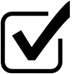 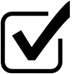 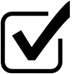 18
Atherosclerotic and Non-Atherosclerotic Risk Factors: Migraine
19
Stroke Prevention in Children with Sickle Cell Disease Ages 2-16
Screening Intervention
Brain MRI without Sedation
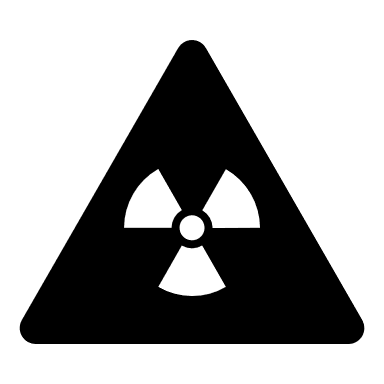 Abbreviations: SCD indicates sickle cell disease; SCI,  silent cerebral infarcts/infarction; and TCD, transcranial Doppler.
20
Stroke Prevention in Children with Sickle Cell Disease Ages 2-16
Other Interventions
Abbreviations: TCD indicates transcranial doppler.
21
Genetic Stroke Syndromes
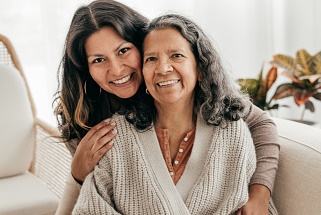 Abbreviations: CADASIL indicates Cerebral Autosomal Dominant Arteriopathy with Subcortical Infarcts and Leukoencephalopathy.
22
Inflammation in Atherosclerosis
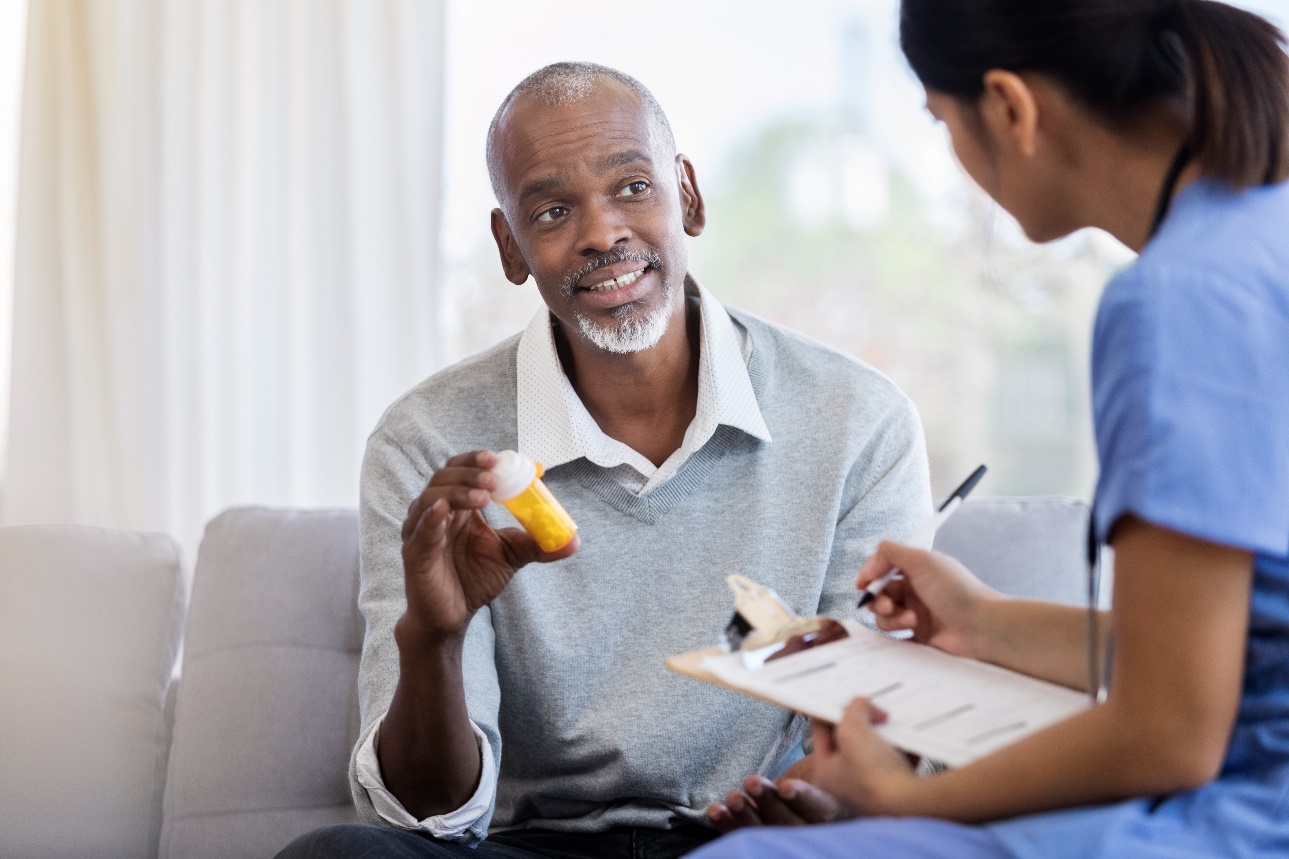 Abbreviations: CAD indicates coronary artery disease; and MI, myocardial infarction.
23
Stroke Prevention in Autoimmune Disorders: Antiphospholipid Syndrome (APS) and Systemic Lupus Erythematosus (SLE)
Hx of APS with Pregnancy Only
SLE
High-Risk aPL profile
Patients with APS
In non-pregnant adults
No history of thrombosis or pregnancy complications
No Hx of stroke 
No indication for anticoagulation
History of venous thrombosis
High-Risk aPL profile
Low-Risk aPL profile
Aspirin Recommended (Class 1a)
It is reasonable to choose a Vitamin K agonist over DOAC or Aspirin for prevention of recurrent thrombotic events, including stroke (Class 2a)
Aspirin may be considered  
(Class 2b)
Aspirin Recommended (Class 1a)
Aspirin may be considered (Class 2b)
Abbreviations: aPL indicates antiphospholipid antibodies; APS, autoimmune condition characterized by the presence of venous or arterial thrombosis and/or pregnancy-related complications in patients with antiphospholipid antibodies; DOAC, direct oral anticoagulant; Hx, history; and SLE, systemic lupus arthritis.
24
Stroke Prevention in Autoimmune Disorders: Rheumatoid Arthritis
Patients with rheumatoid arthritis
SLE
Patients with APS
Statin treatment may be reasonable for stroke prevention (Class 2b)
25
Stroke Prevention Related to Infections
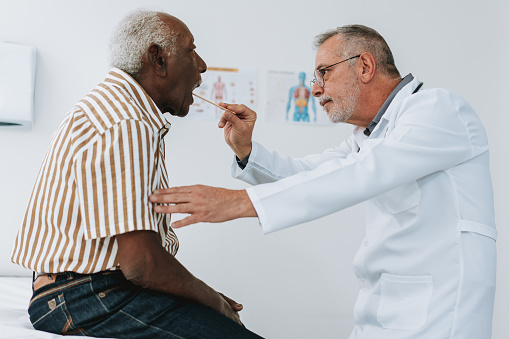 26
Stroke Prevention in Substance Use Disorders
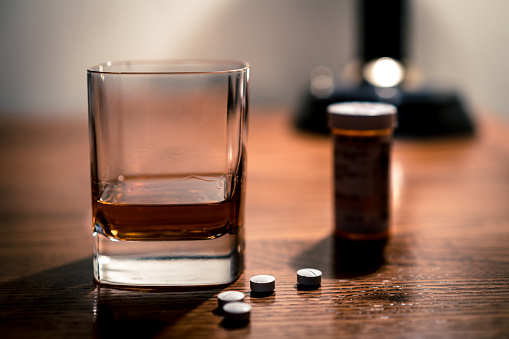 27
Prevention of Pregnancy-Associated Stroke
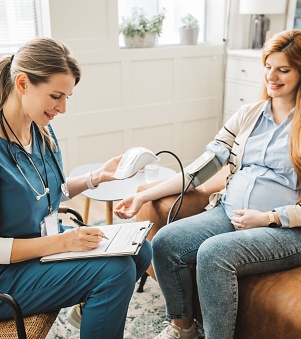 In patients with hypertensive disorders of pregnancy, including chronic hypertension in pregnancy, treatment with antihypertensive medication to a goal BP of <140/90 mmHg is reasonable to reduce the risk of pregnancy-associated stroke. (Class 2a)
In pregnant or early postpartum (within 6 weeks of delivery) patients with severe hypertension, BP-lowering treatment to a target <160/110 mmHg as soon as possible is recommended to reduce the risk of fatal maternal ICH. (Class 1)
Abbreviations: BP indicates Blood Pressure; and ICH, Intracranial Hemorrhage.
28
Prevention of Stroke in Women at Increased Risk because of Pregnancy Events
Patient Without History of Stroke
Screening for a history of certain adverse pregnancy outcomes, including hypertensive disorders of pregnancy, preterm birth, gestational diabetes, and placental disorders, followed by subsequent evaluation and management of vascular risk factors, is recommended to reduce the risk of stroke (Class 1)
Have you ever been pregnant?
Yes
No
Conclude Screening
How many pregnancies were affected by a miscarriage?
Evaluation and management of vascular risk factors 
(Class 1)
Answer: ≤1
Answer: ≥2
How many pregnancies were affected by:
preterm birth 
high blood pressure (including postpartum) 
small for gestational age
gestational diabetes (which resolved after pregnancy)
placental abruption 
fetal death (stillborn)
Answer Options of 0 or ≥1 for each condition.
Answer: ≥1
Answer: 0
29
Endometriosis Increases the Risk of Future Stroke
Positive History of Endometriosis increases the risk of: 
Stroke
Hypertension
Hypercholesterolemia
Inflammation
Cardiovascular Disease
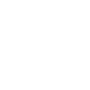 POSITIVE HISTORY
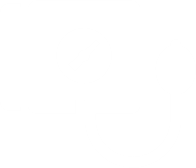 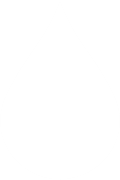 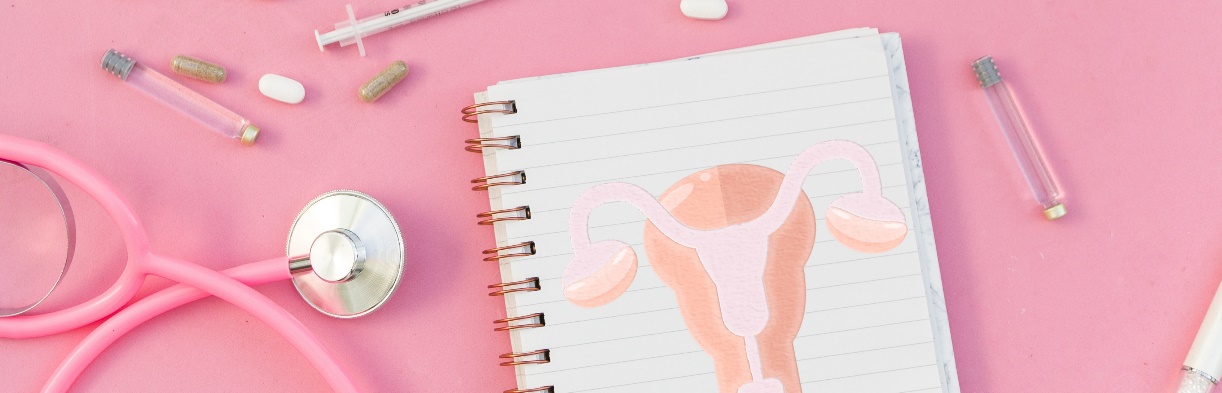 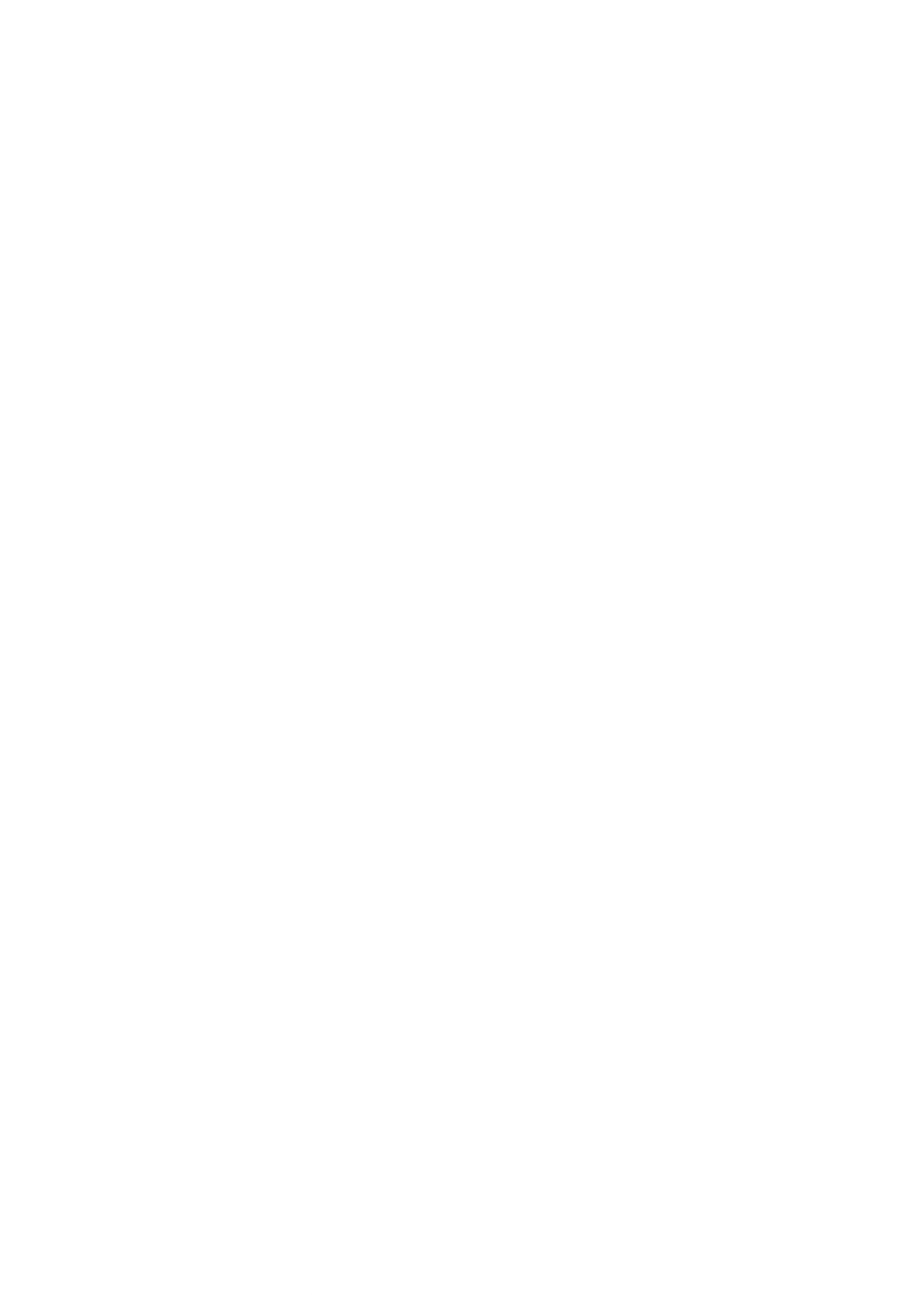 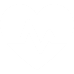 30
Stroke Risk with Hormonal Contraception
In individuals with specific stroke risk factors considering contraception*
Patient considering combined hormonal contraception?
Shared decision making is recommended to determine best choice to balance stroke risk from contraception vs. stroke risk with pregnancy (Class 1)
Lower doses of ethinyl estradiol are recommended to minimize potential increased stroke risk (Class 1)
Progestin only or non-hormonal contraception is reasonable to prevent the increased risk of stroke (Class 2a)
*  i.e., age >35 years, tobacco use, hypertension, or migraine with aura
31
Menopause Associated Stroke Risk Reduction
Abbreviations: MHT indicates menopausal hormonal treatment.
32
Menopause Associated Stroke Risk Reduction
Woman with moderate to severe vasomotor symptoms: hot flashes, night sweats or both
Assess for contraindications to menopausal hormone therapy use: history of breast cancer, liver disease, history of myocardial infarction, known or suspected estrogen-dependent neoplasia, history of deep vein thrombosis, thrombophilic disorders
Contraindictions Present
No Contraindictions
Consider alternative non-hormonal therapy
Selection of menopausal hormone therapy preparation with Shared Decision-Making:
Ideal candidate for starting MHT:
Younger than 60 years
Within 10 years since menopause onset
No elevated risk for cardiovascular disease, stroke, or breast cancer
Oral formulations:
If previous hysterectomy – Estrogen only
If uterus intact – Estrogen plus progesterone or bazedoxifine
Monitor for abnormal vaginal bleeding and endometrial hyperplasia during MHT use
Transdermal formulations:
No increased risk of stroke with low-dose estrogen vs high-dose transdermal or oral estrogen
Abbreviations: MHT indicates menopausal hormonal treatment.
33
Hormone use and Stroke Risk Reduction
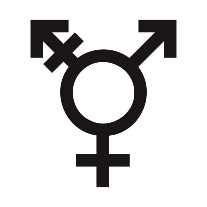 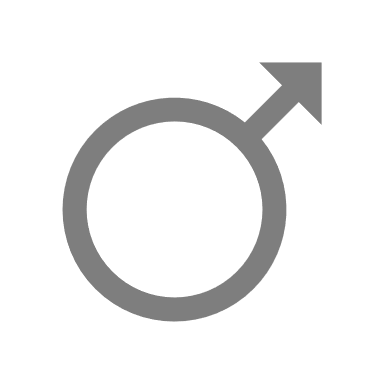 34
Cardiomyopathy and Stroke Risk Reduction
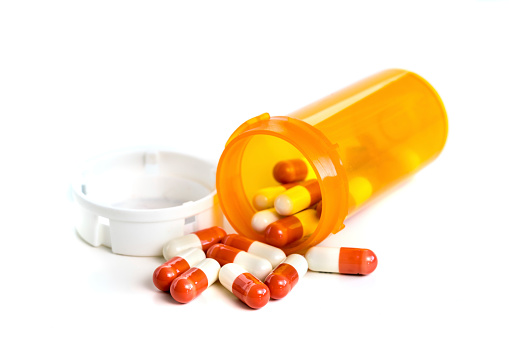 Anticoagulation Use for Primary Prevention of Stroke in Cardiomyopathy
Abbreviations: AF indicates atrial fibrillation.
35
Antiplatelet Use for Primary Prevention of Stroke
No prior stroke or transient ischemic attack
Established stable 
CAD?
Yes
No
In individuals aged ≥70 years, with at least one additional cardiovascular risk factor, the use of aspirin is not beneficial to prevent a first stroke. (Class 3: No benefit)
In patients with diabetes or other common vascular risk factors and no prior stroke, the use of aspirin to prevent a first stroke is not well established. 
(Class 2b)
In patients with established, stable coronary artery disease and a low bleeding risk, the addition of ticagrelor to aspirin beyond 12 months for a period up to 3 years may be beneficial to reduce the rate of ischemic stroke.
(Class 2b)
In patients with chronic kidney disease, the use of aspirin is not effective to prevent a first stroke. (Class 3: No benefit)
Abbreviations: CAD indicates coronary artery disease.
36
Acknowledgments
Many thanks to our Guideline Ambassadors who were guided by Dr. Elliott Antman in developing this translational learning product in support of the 2024 Guideline for the Primary Prevention of Stroke: A Guideline from the AHA/ASA.
Dr. Michael Aljadah
Dr. Nnamdi Azih
Dr. Gene Hu
Dr. Belal Suleiman
Dr. Ashely Williams
The American Heart Association requests this electronic slide deck be cited as follows: 
Aljadah, M., Azih, N., Hu, G., Suleiman, B., Williams, A., Reyna, G.G., Bezanson, J. L., & Antman, E. M. (2024).  AHA Clinical Update; Adapted from: [PowerPoint slides]. Retrieved from the 2024 AHA/ASA Guideline for the Primary Prevention of Stroke: A Guideline from the AHA/ASA. https://professional.heart.org/en/science-news .
37